Messe du 16 juillet  2023


15° dimanche du temps ordinaire

Année A
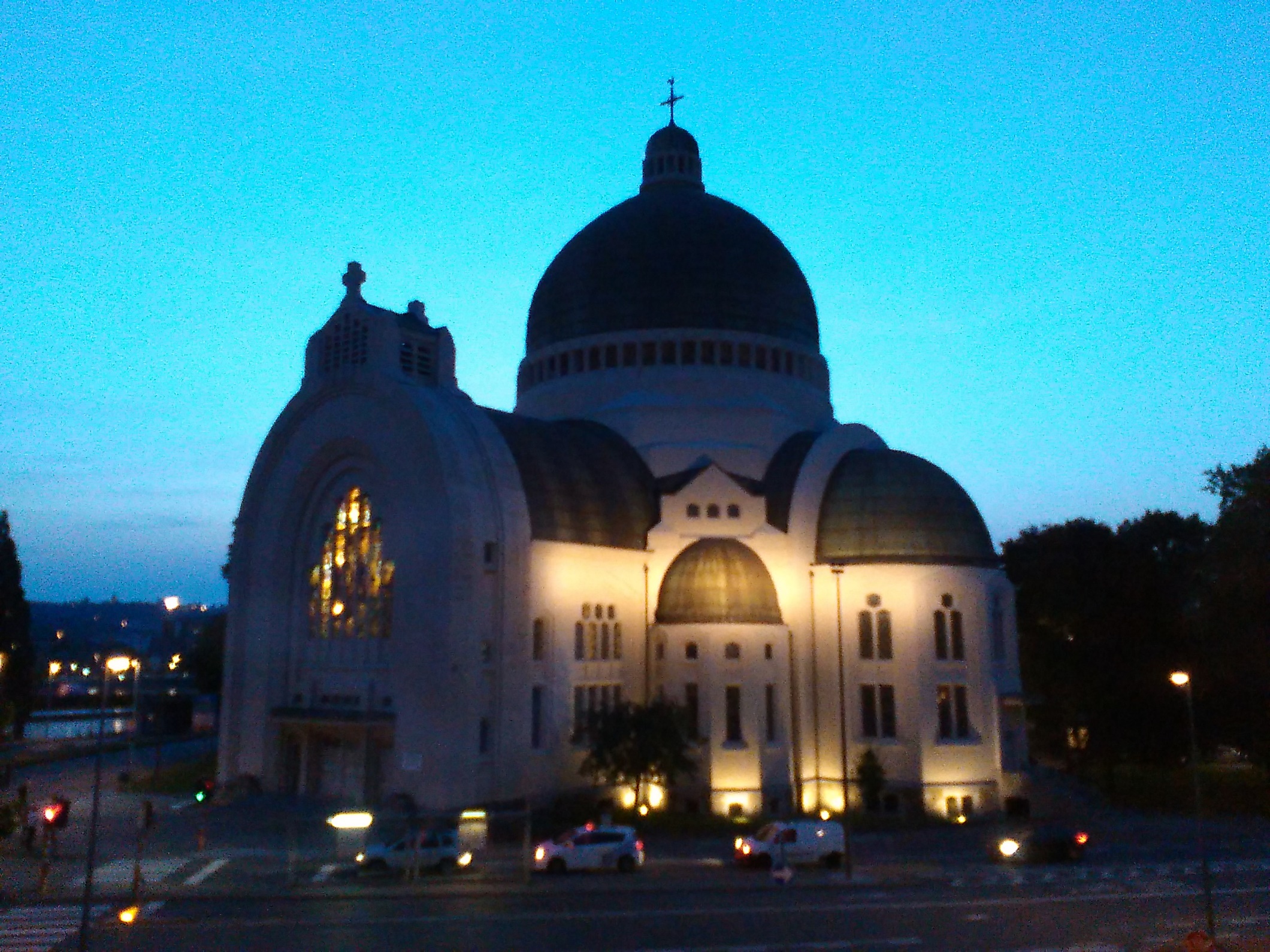 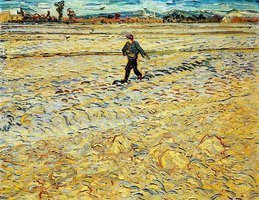 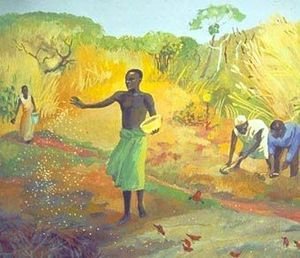 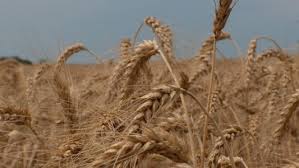 SUR  LES  CHEMINS  DU  MONDE  (G 127)


Refrain.
Sur les chemins du monde,
le Seigneur a semé le bon grain.
Et dans le cœur des hommes,
il viendra récolter sa moisson.

Couplet 1.
Ne ferme par l’oreille, 
ne ferme pas ton cœur.
Écoute le Seigneur : 
ton blé mûrira.
Refrain.
Sur les chemins du monde,
le Seigneur a semé le bon grain.
Et dans le cœur des hommes,
il viendra récolter sa moisson.


Couplet 2.
Arrache les épines,
arrache les buissons.
Écoute le Seigneur : 
ton blé mûrira.
Refrain.
Sur les chemins du monde,
le Seigneur a semé le bon grain.
Et dans le cœur des hommes,
il viendra récolter sa moisson.

Couplet 3.
Méprise ta richesse,
méprise ton argent.
Écoute le Seigneur : 
ton blé mûrira.

Couplet 4.
Résiste à la tempête, 
résiste à tous les vents.
Écoute le Seigneur : 
ton blé mûrira.
Refrain.
Sur les chemins du monde,
le Seigneur a semé le bon grain.
Et dans le cœur des hommes,
il viendra récolter sa moisson.

Couplet 5.
Réveille ton courage, 
laboure bien ton champ.
Écoute le Seigneur : 
ton blé mûrira.
Seigneur, prends pitié
Messe avec des familles 
Patrick Richard

1.
Ô Seigneur notre ami
Tu appelles au bonheur
Ô Seigneur notre ami
Tu connais notre cœur !
Pour nos manques d'amour
Pour nos manques de foi
Seigneur, Seigneur, 
prends pitié.
SEIGNEUR, SEIGNEUR,
PRENDS PITIÉ.
2.
Toi le Christ, Toi qui viens
Pour ceux qui sont tombés
Tu viens tendre la main
Et jamais condamner !
Pour nos méchancetés
Et pour tous nos faux-pas
Ô Christ, Ô Christ,
prends pitié.
Ô CHRIST, Ô CHRIST,
PRENDS PITIÉ.
3.
Ô Seigneur de la vie
Tu veux nous envoyer
Dans le vent de l'Esprit
Pour semer l'amitié !
Viens éloigner le mal
Effacer nos péchés
Seigneur, Seigneur,
prends pitié.
SEIGNEUR, SEIGNEUR,
PRENDS PITIÉ.
Gloire à Dieu 
(Patrick Richard)Gloire à Dieu 
au plus haut des cieux 
et paix sur la terre
aux hommes qu’il aime!Gloire à Dieu
au plus haut des cieux. 
Gloire, Gloire, Gloire à Dieu!1
 Nous te louons 
nous te bénissons. 
Nous t’adorons
nous te glorifionsEt nous te rendons grâce
Pour ton immense Gloire
Gloire à Dieu 
au plus haut des cieux 
et paix sur la terre
aux hommes qu’il aime!Gloire à Dieu
au plus haut des cieux. 
Gloire, Gloire, Gloire à Dieu!2
 Seigneur Dieu le père
tout puissant, 
Seigneur fils unique,
Jésus Christ,Seigneur agneau de Dieu
le Fils du Père
Gloire à Dieu
au plus haut des cieux 
et paix sur la terre
aux hommes qu’il aime!Gloire à Dieu
au plus haut des cieux. 
Gloire, Gloire, Gloire à Dieu!3
 Toi qui enlève les tous les péchés, 
Sauve-nous du mal, prends pitié,Assis auprès du Père,
Écoute nos prières
Gloire à Dieu
au plus haut des cieux 
et paix sur la terre
aux hommes qu’il aime!Gloire à Dieu
au plus haut des cieux. 
Gloire, Gloire, Gloire à Dieu!

 4.
Car toi seul es Saint
et Seigneur, 
toi seul es le très haut
Jésus-Christ,Avec le Saint Esprit,
Dans la gloire du Père.
Gloire à Dieu
au plus haut des cieux 
et paix sur la terre
aux hommes qu’il aime!Gloire à Dieu
au plus haut des cieux. 
Gloire, Gloire, Gloire à Dieu!
PSAUME 64

Tu visites la terre et tu l’abreuves,
Seigneur, 
Tu bénis les semailles !

1. Tu visites la terre et tu l’abreuves,
tu la combles de richesses;
les ruisseaux de Dieu regorgent d’eau:
tu prépares les moissons.
2. Ainsi, tu prépares la terre,
tu arroses les sillons;
tu aplanis le sol, tu le détrempes sous les pluies,
tu bénis les semailles.
3. Tu couronnes une année de bienfaits;
sur ton passage, ruisselle l’abondance.
Au désert, les pâturages ruissellent,
les collines débordent d’allégresse.
4. Les herbages se parent de troupeaux
et les plaines se couvrent de blé.
Tout exulte et chante!
Alléluia
Messe avec des familles – Patrick Richard) 


ALLÉLUIA, ALLÉLUIA,
ALLÉLUIA, ALLÉLUIA.

1
Louez le Seigneur
Béni soit son nom
Sa Parole écrit le Livre
du bonheur.

2
Louez le Seigneur
Acclamez son nom
Son Amour écrit le Livre
du bonheur.
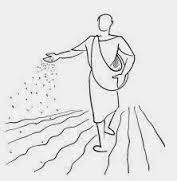 « SYMBOLE  DES  APÔTRES »

Je crois en Dieu, le Père tout-puissant,
Créateur du ciel et de la terre.
Et en Jésus Christ, son fils unique,
notre Seigneur,
qui a été conçu du Saint Esprit,
est né de la Vierge Marie,
a souffert sous Ponce Pilate,
a été crucifié, est mort et a été enseveli,
est descendu aux enfers,
le troisième jour est ressuscité des morts,
est monté aux cieux,
est assis à la droite de Dieu
le Père tout-puissant,
d’où il viendra juger les vivants et les morts.
Je crois en l’Esprit Saint,
à la sainte Église catholique,
à la communion des saints,
à la rémission des péchés,
à la résurrection de la chair,
à la vie éternelle.
Amen
Seigneur, Dieu de bonté
Notre Père du ciel,
Entends, entends nos prières
Vers Toi, Seigneur (B36-92-2)
Nicole Berthet – Jean-Jo Roux)


1.
Vers toi, Seigneur, 
vois nos mains qui s’élèvent !
Un seul chant joyeux 
a jailli de nos lèvres.
Reçois tous ces jours 
de travail et de fête,

Royaume de Dieu 
parmi nous. (Bis)
2.
Vers toi, Seigneur, 
nos prières s’élancent.
Transforme nos mains 
en un chant de louange :
En servant nos frères 
c’est toi qu’elles chantent,

Royaume de Dieu 
parmi nous. (Bis)
3.
Vois nos mains 
pour que vienne ton règne.
Voici nos deux mains 
pour que change la terre :
Remplis de ta force d’amour tous nos gestes,

Royaume de Dieu 
parmi nous. (Bis)
4.
Voici le pain et le vin
sur la table :
Fais de nous, Seigneur,
le ferment dans la pâte,
Le sel d’une vie fraternelle, amicale,

Royaume de Dieu 
parmi nous. (Bis)
5.
Prends-nous la main 
quand nos forces s’épuisent.
Père, que ta main aujourd’hui nous conduise
Là où nous verrons se lever la justice,

Royaume de Dieu 
parmi nous. (Bis)
SAINT LE SEIGNEUR
(Messe avec des familles)

Soliste : 
Saint, saint, saint, le Seigneur,
Dieu de l’univers !

Tous :
Saint, saint, saint, le Seigneur,
Dieu de l’univers !


Soliste : 
Le ciel et la terre,
sont remplis de ta gloire !

Tous :
Le ciel et la terre,
sont remplis de ta gloire !
Soliste : 
Hosanna, hosanna, au plus haut des cieux.

Tous :
HOSANNA, HOSANNA AU PLUS HAUT DES CIEUX


Soliste : 
Béni soit celui qui vient au nom du Seigneur !

Tous :
Béni soit celui qui vient au nom du Seigneur
Soliste : 
Hosanna, hosanna, au plus haut des cieux.

Tous :
HOSANNA, HOSANNA AU PLUS HAUT DES CIEUX
Anamnèse
(Messe avec des familles)

Soliste : 
Gloire à toi qui étais mort.
Tous : GLOIRE À TOI
QUI ÉTAIS MORT.

S. : Gloire à toi ressuscité.
T. : GLOIRE À TOI RESSUSCITÉ.

Soliste : Tu reviendras,
nous t’attendons.
Tous : TU REVIENDRAS,
NOUS T’ATTENDONS.
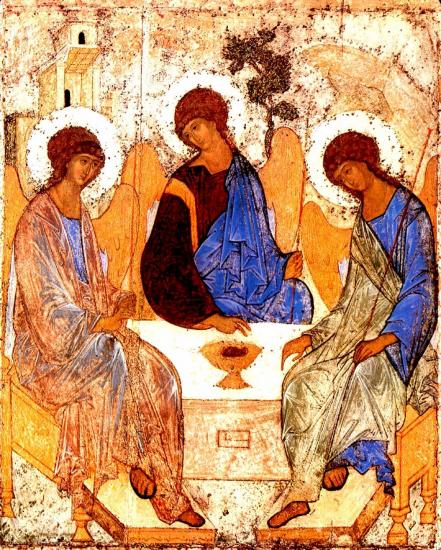 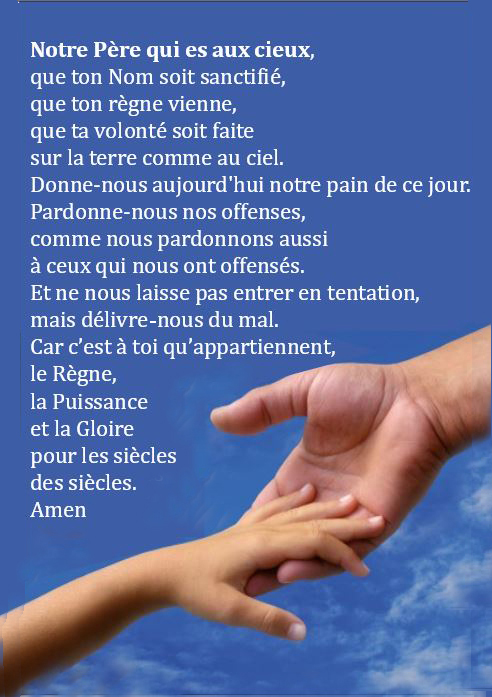 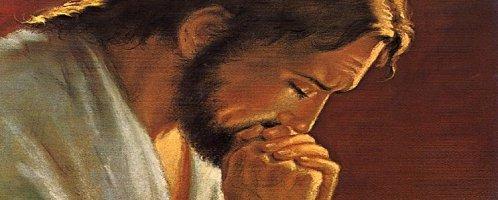 PRIÈRE POUR LA PAIX

Seigneur Jésus Christ, tu as dit à tes apôtres :
« Je vous laisse la paix, je vous donne ma paix » ,
ne regarde pas nos péchés 
mais la foi de ton Eglise :
pour que ta volonté s’accomplisse, 
donne-lui toujours cette paix,
et conduis-la vers l’unité parfaite, 
Toi qui règnes pour les siècles des siècles. 
Amen
Agneau de Dieu
(Messe avec des familles)


Agneau de Dieu
Jésus notre berger
Agneau de Dieu
livré pour nos péchés
Prends pitié, prends pitié,
Prends pitié de nous.

PRENDS PITIÉ,
PRENDS PITIÉ,
PRENDS PITIÉ DE NOUS
2
Agneau de Dieu
Jésus notre berger
Agneau de Dieu
venu nous rassembler
Prends pitié, prends pitié,
Prends pitié de nous.

PRENDS PITIÉ, PRENDS PITIÉ,
PRENDS PITIÉ DE NOUS.
3
Agneau de Dieu
Jésus notre berger
Agneau de Dieu
qui vient nous libérer
Donne-nous, donne-nous,
Donne-nous la paix.

DONNE-NOUS,
DONNE-NOUS,
DONNE-NOUS LA PAIX.
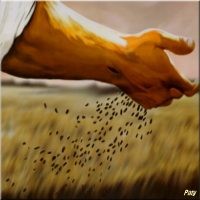 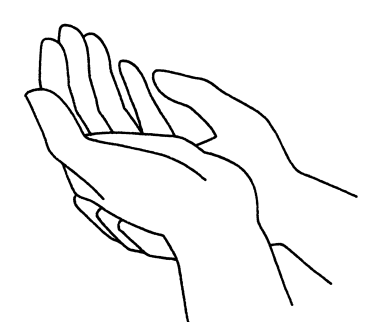 Nous demandons la grâce de 
ne pas étouffer 
les paroles que Dieu nous adresse, 
mais de les faire grandir 
dans la prière quotidienne.
Tournez les yeux vers le Seigneur
Ch. Guerret-Fourneau

Refrain : 
Tournez les yeux vers le Seigneur
Et rayonnez de joie
Chantez son nom de tout votre cœur
Il est votre sauveur, 
c'est Lui votre Seigneur

1. J'ai cherché le Seigneur, 
et il m'a écouté
Il m'a guéri de mes peurs, 
et sans fin je le louera
Refrain :
Tournez les yeux vers le Seigneur
Et rayonnez de joie
Chantez son nom de tout votre cœur
Il est votre sauveur, 
c'est Lui votre Seigneur


2.
Dieu regarde ceux qu'il aime, il écoute leur voix
Il les console de leurs peines et il guide leurs pas
Refrain :
Tournez les yeux vers le Seigneur
Et rayonnez de joie
Chantez son nom de tout votre cœur
Il est votre sauveur, 
c'est Lui votre Seigneur


3.
Ceux qui cherchent le Seigneur, 
ne seront privés de rien
S'ils lui ouvrent leur cœur, ils seront comblés de biens
Refrain :
Tournez les yeux vers le Seigneur
Et rayonnez de joie
Chantez son nom de tout votre cœur
Il est votre sauveur, 
c'est Lui votre Seigneur
Ô PÈRE, JE SUIS TON ENFANT (SM 90)


Refrain :Ô Père, je suis ton enfantJ'ai mille preuves que tu m'aimesJe veux te louer par mon chantLe chant de joie de mon baptême.

 Comme la plante pour grandirA besoin d'air et de lumièreTes enfants pour s'épanouirOnt ta parole qui éclaireCeux qui ont soif de véritéEn ton esprit se voient comblés.
Refrain :Ô Père, je suis ton enfantJ'ai mille preuves que tu m'aimesJe veux te louer par mon chantLe chant de joie de mon baptême.

 

2. Comme le torrent et la mer
Comme l’eau claire des fontaines.
Comme le puits dans le désert
A toute vie sont nécessaires
Seigneur, 
tu nous combles toujours
De la vraie vie, de ton amour.
Refrain :Ô Père, je suis ton enfantJ'ai mille preuves que tu m'aimesJe veux te louer par mon chantLe chant de joie de mon baptême.

3. L'oiseau construit pour ses petitsLa plus merveilleuse des crèchesIl les défend, il les nourritReflet d'amour dans tous les êtresMais Dieu se livre sans partageA ceux qu'il fit à son image.
Refrain :Ô Père, je suis ton enfantJ'ai mille preuves que tu m'aimesJe veux te louer par mon chantLe chant de joie de mon baptême.


4. Beaucoup de grains font un épi
Beaucoup d’épis font une fête
Une moisson qui rassasie
La faim des hommes sur la terre
Unis comme les grains de blé
Nous formons la communauté.
5. Comme la maison qu'on bâtitDans le travail et dans la peineTu veux Seigneur, que tes amisEnsemble marchent
et puis s'entraidentEt qu'ainsi notre foi grandissePar Jésus-Christ qui nous unit.

Dernier refrain :Ô Père, voici tes enfantsFormant une seule familleUn même esprit les animantLa même foi, la même vie.
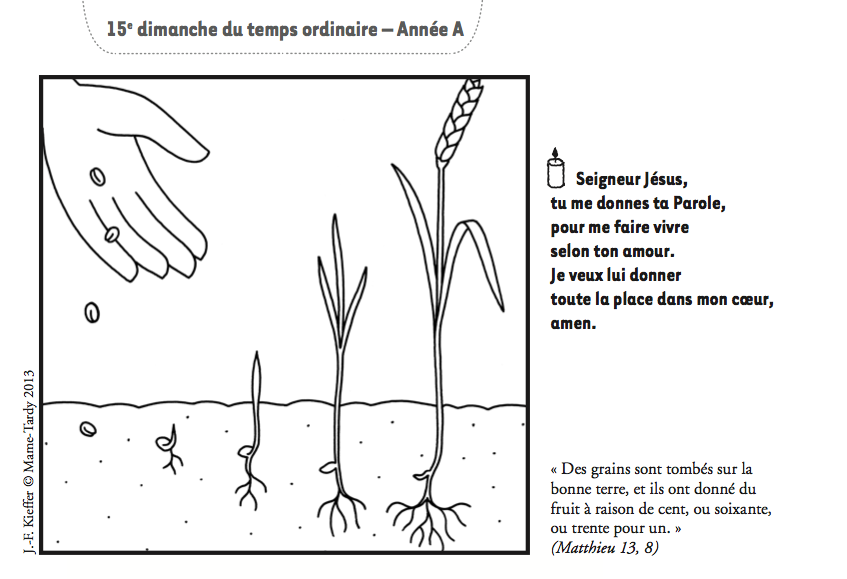 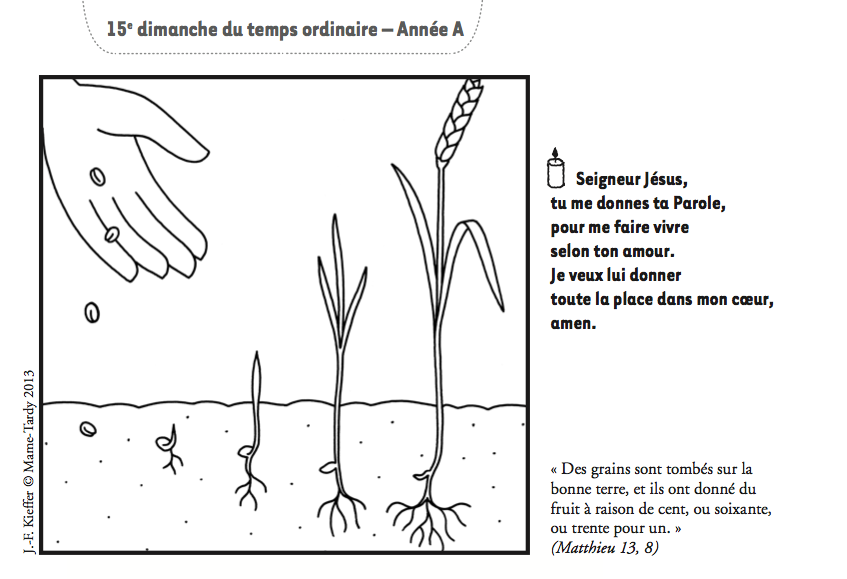 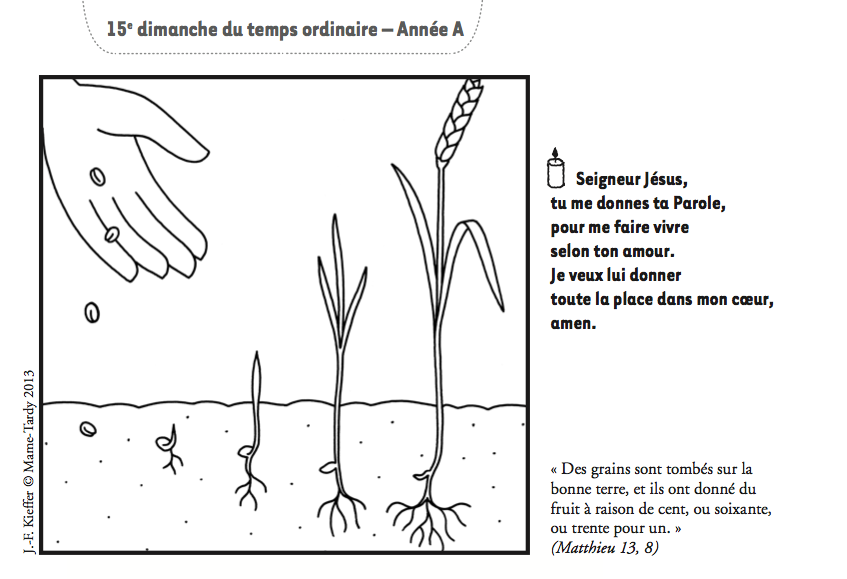 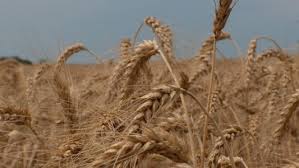 Tous les chemins (Sœur Sourire)

1. Tous les chemins de ce monde
Te conduisent vers le ciel
Et le vent qui vagabonde
T'emmène vers le soleil

Refrain : 
Et chantent les prés
Et chantent les fleurs
La joie est dans mon cœur
Et chantent les prés
Et chantent les fleurs
Moi j'ai ma joie dans le Seigneur
2. 
Tous les chemins de la terre
Sont parsemés d'amitié
Et le regard dе ton frère
Attend de tе rencontrer

Refrain : 
Et chantent les prés
Et chantent les fleurs
La joie est dans mon cœur
Et chantent les prés
Et chantent les fleurs
Moi j'ai ma joie dans le Seigneur
3. 
Tous les chemins de la plaine
S'en vont inlassablement
Malgré les joies et les peines
Vers l'horizon éclatant

Refrain : 
Et chantent les prés
Et chantent les fleurs
La joie est dans mon cœur
Et chantent les prés
Et chantent les fleurs
Moi j'ai ma joie dans le Seigneur
4.
Tous les chemins de la vie
Te demandent d'espérer
Le Seigneur qui te convie
Au banquet d'éternité

Refrain : 
Et chantent les prés
Et chantent les fleurs
La joie est dans mon cœur
Et chantent les prés
Et chantent les fleurs
Moi j'ai ma joie dans le Seigneur
Refrain : 
Et chantent les prés
Et chantent les fleurs
La joie est dans mon cœur
Et chantent les prés
Et chantent les fleurs
Moi j'ai ma joie dans le Seigneur
BON DIMANCHE À TOUS !

Les paroles des chants sont disponiblesune semaine avant la messe sur notre site internet :  
www.chorale-saint-vincent.be
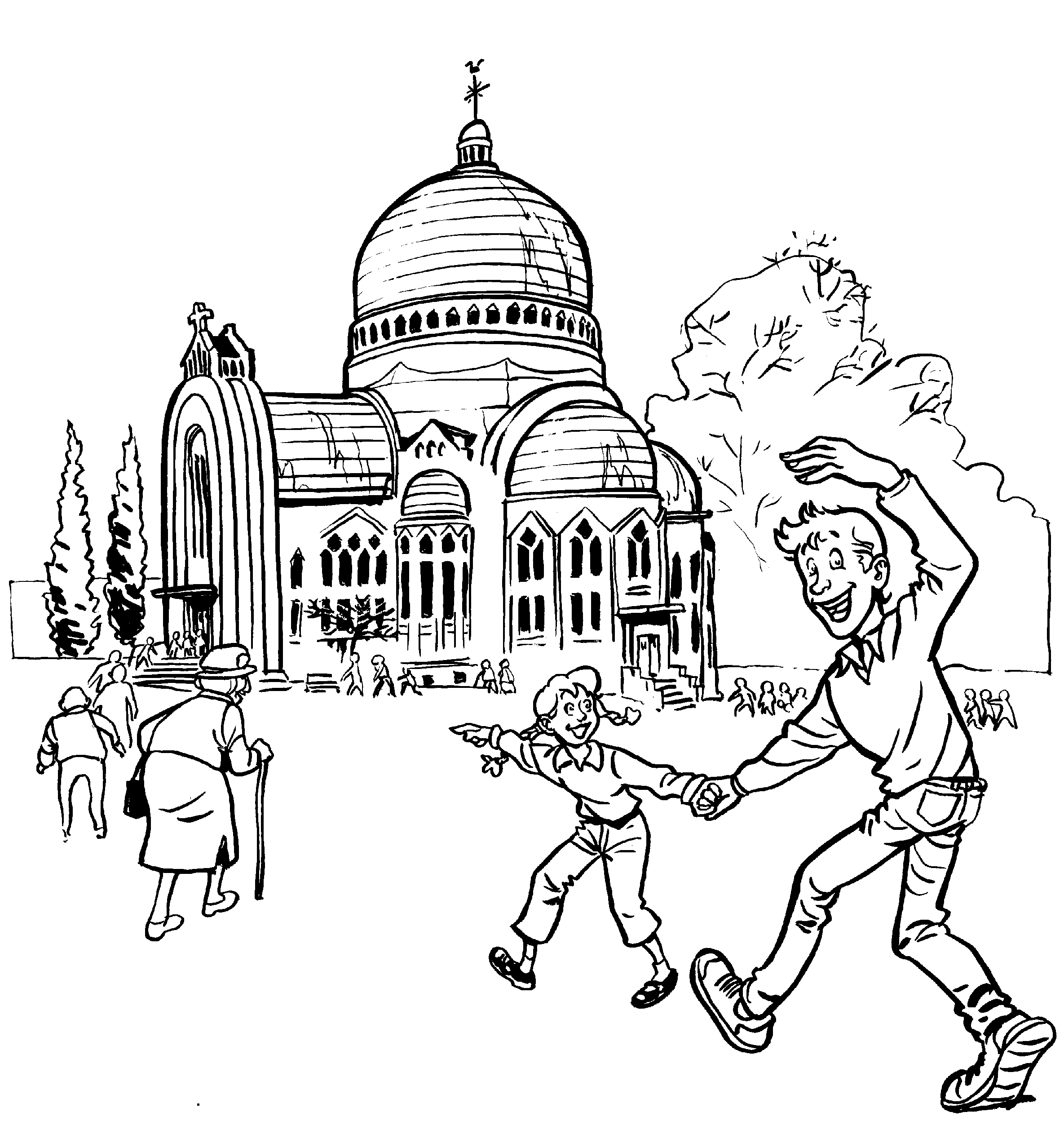